Point sur les régimes de retraite des parlementaires
(Députés & Sénateurs)
FERNANDEZ Emma
AZGHARI Ikram
SOMMAIRE
I- Les régimes de retraite du peuple français

II- Le régime de retraite des députés

III- Le régime de retraite des sénateurs
I- Les régimes de retraite du peuple français
Repose sur un principe simple : Répartition entre les générations.

Obligatoire pour le salarié et l’employeur 

Age légal : 62 ans

Calcul : 
1) En fonction des revenus perçus, 
2) De l’âge du départ à la retraite,
3) Du nombre d’années passées à travailler.
II- Le régime de retraite des députés
1er janvier 2020: taux de cotisation pour la retraite (10,85%)

Très avantageuse

Durée et taux plus favorable que ceux du régime général

La retraite moyenne : 2 700 € contre 1500 € pour le peuple français
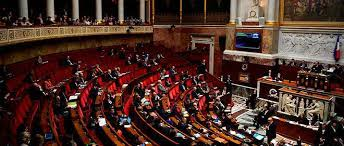 III- Le régime de retraite des sénateurs
Le Sénat dispose de 2 caisses : Une Caisse autonome de sécurité sociale et une caisse des retraites dédiée au service des pensions

Salaire : Indemnité parlementaire net : 5 246,81 € 

Brut : 7 100,15 €

Indemnité représentative de frais de mandat : 6 109,89 €
CONCLUSION :
Merci pour votre écoute et votre attention